Подготовила воспитатель МБДОУ 73 Смирнова Н.Н.
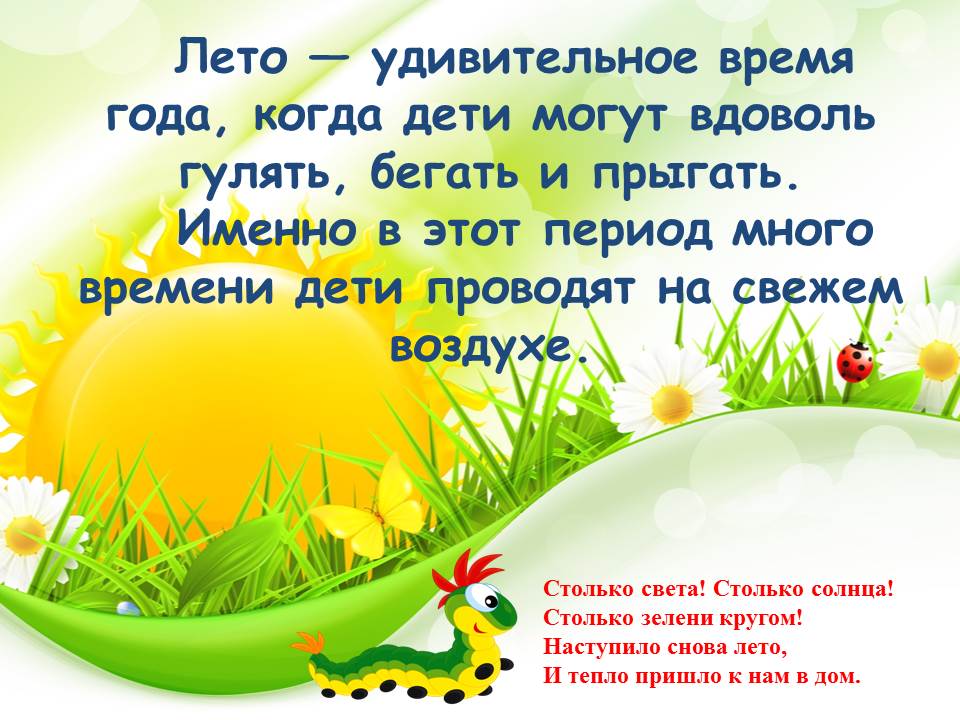 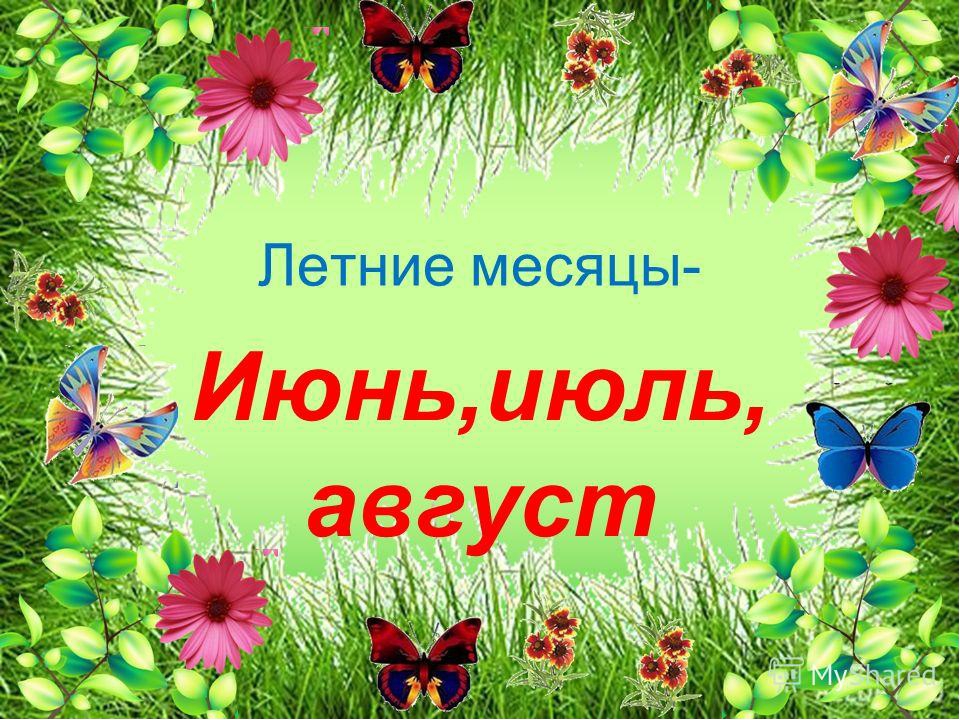 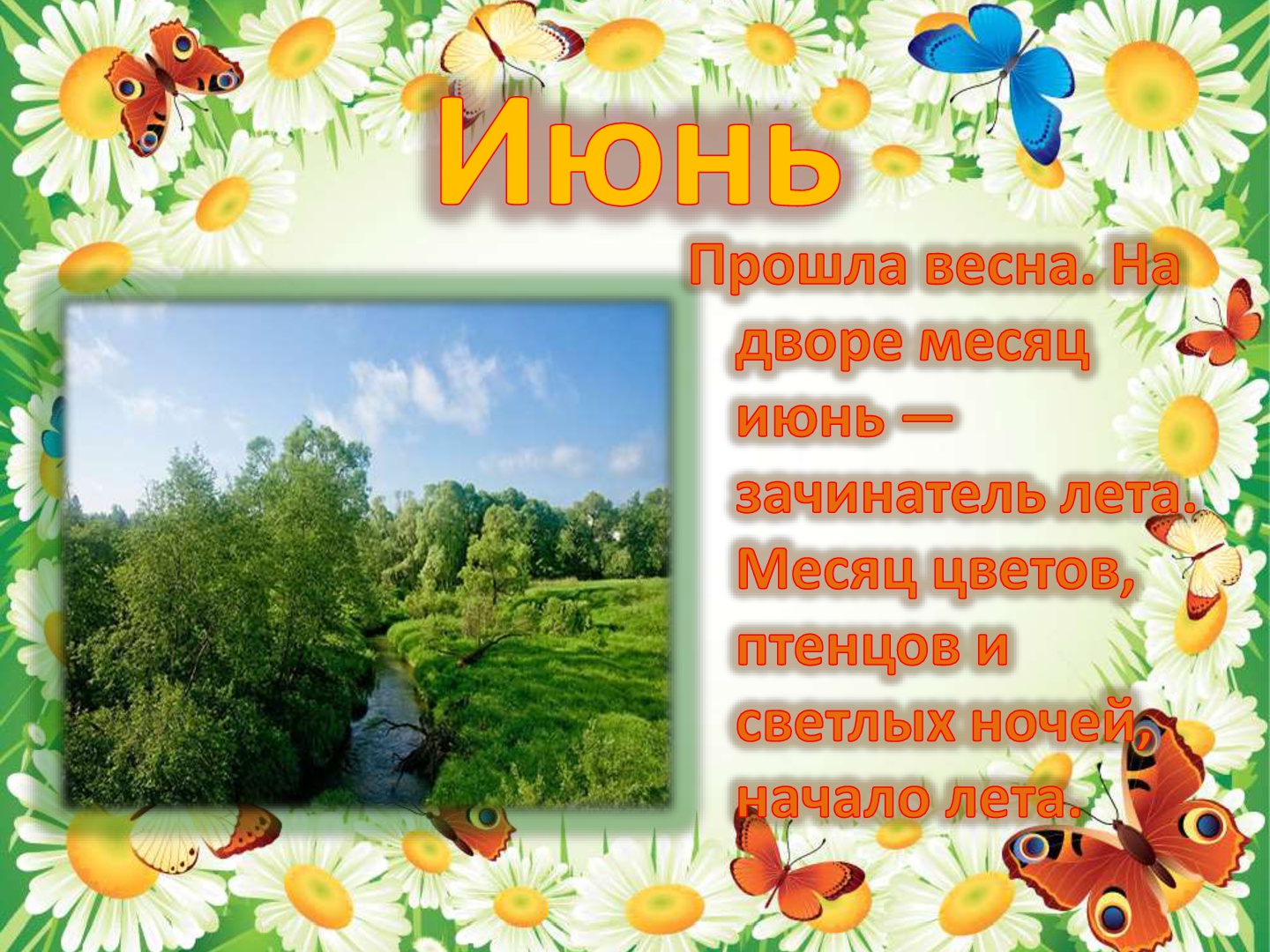 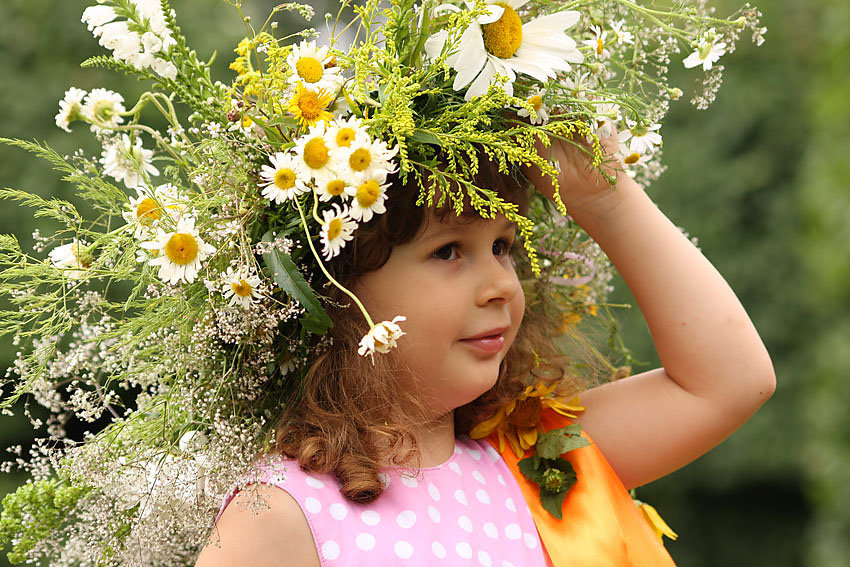 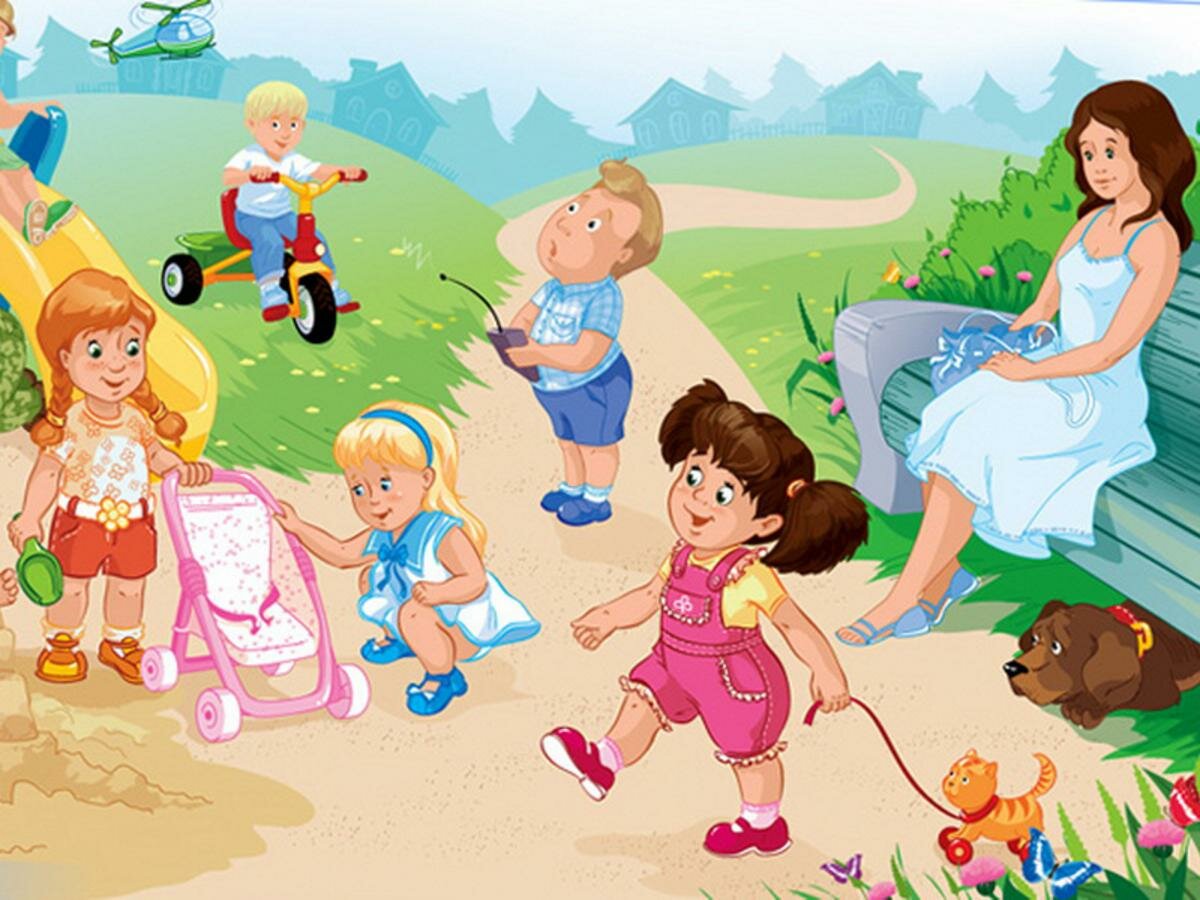 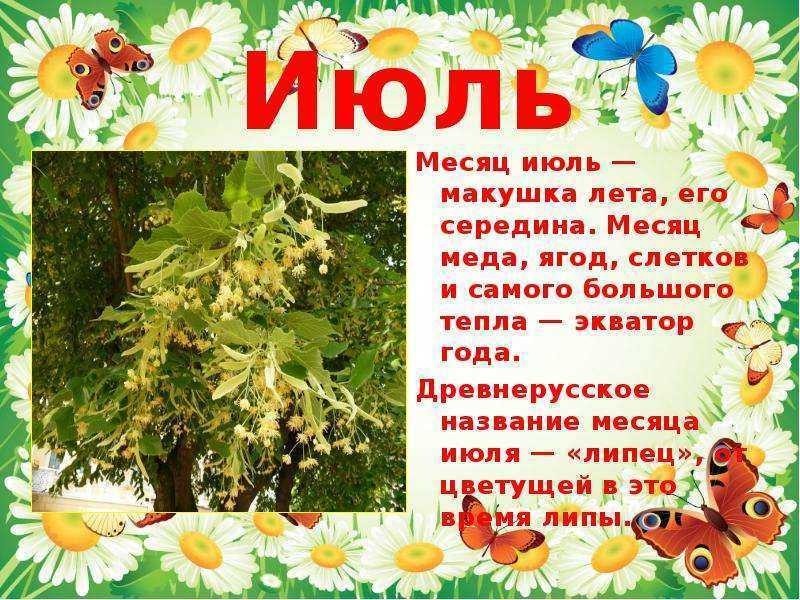 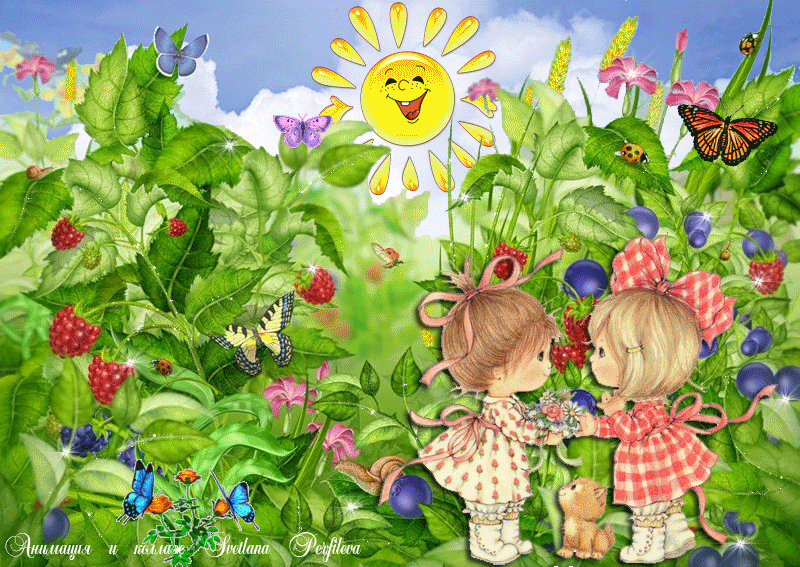 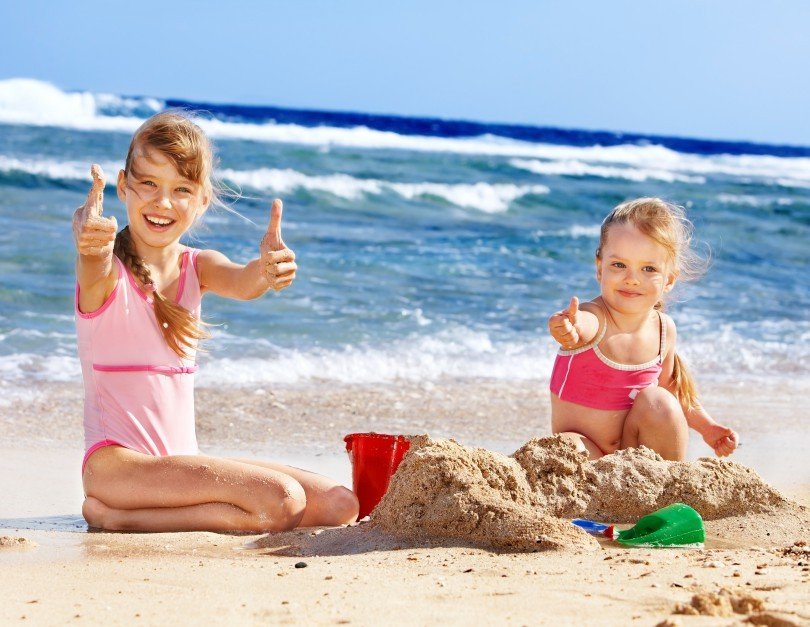 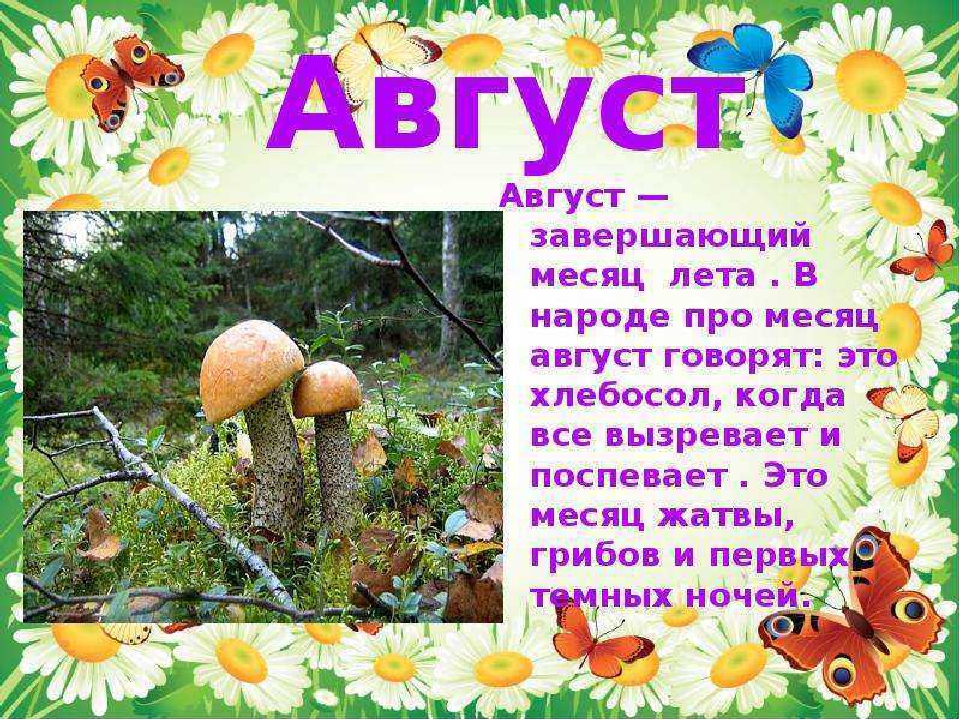 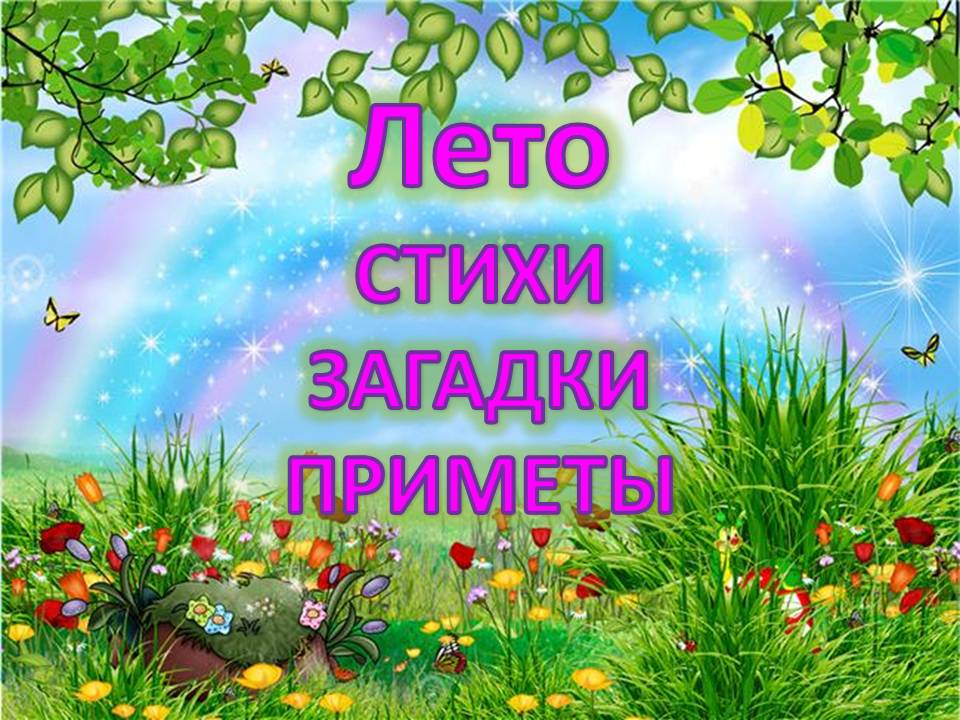 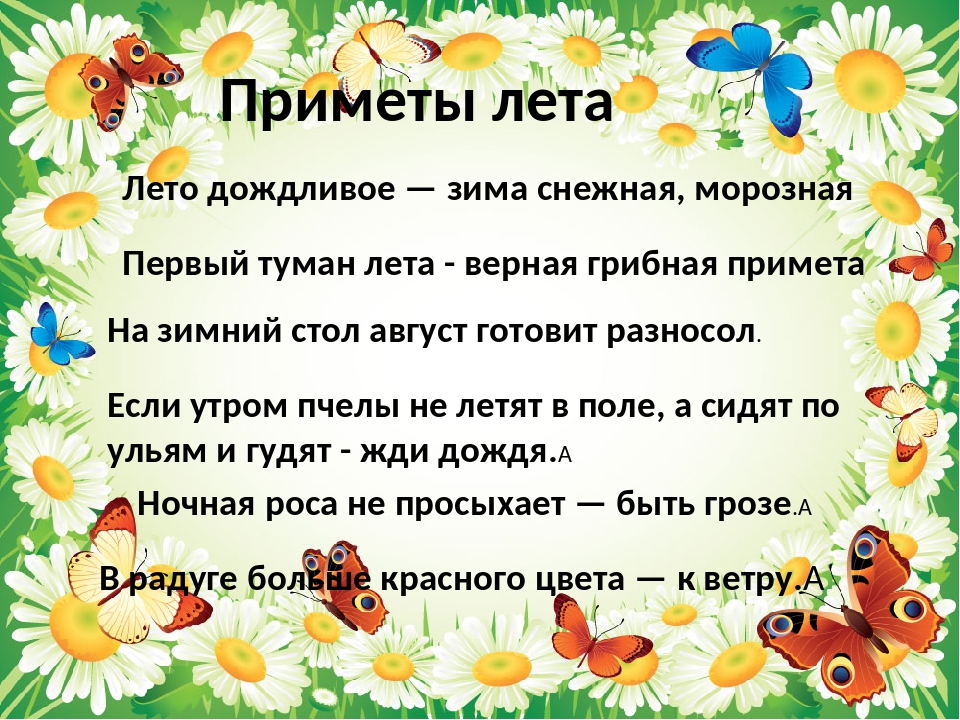 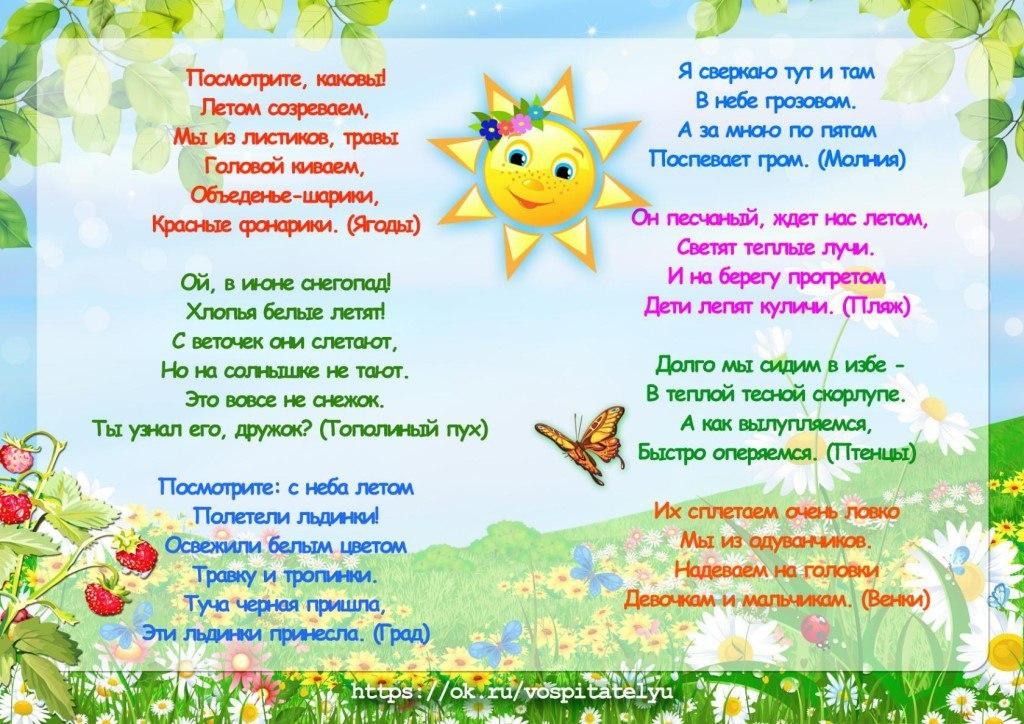 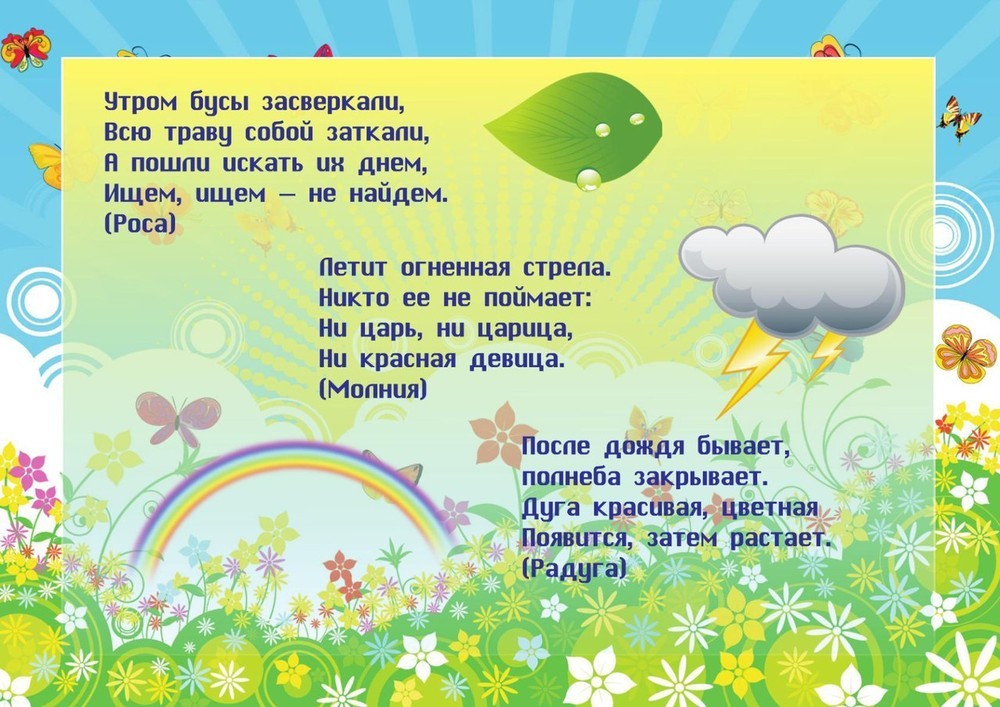 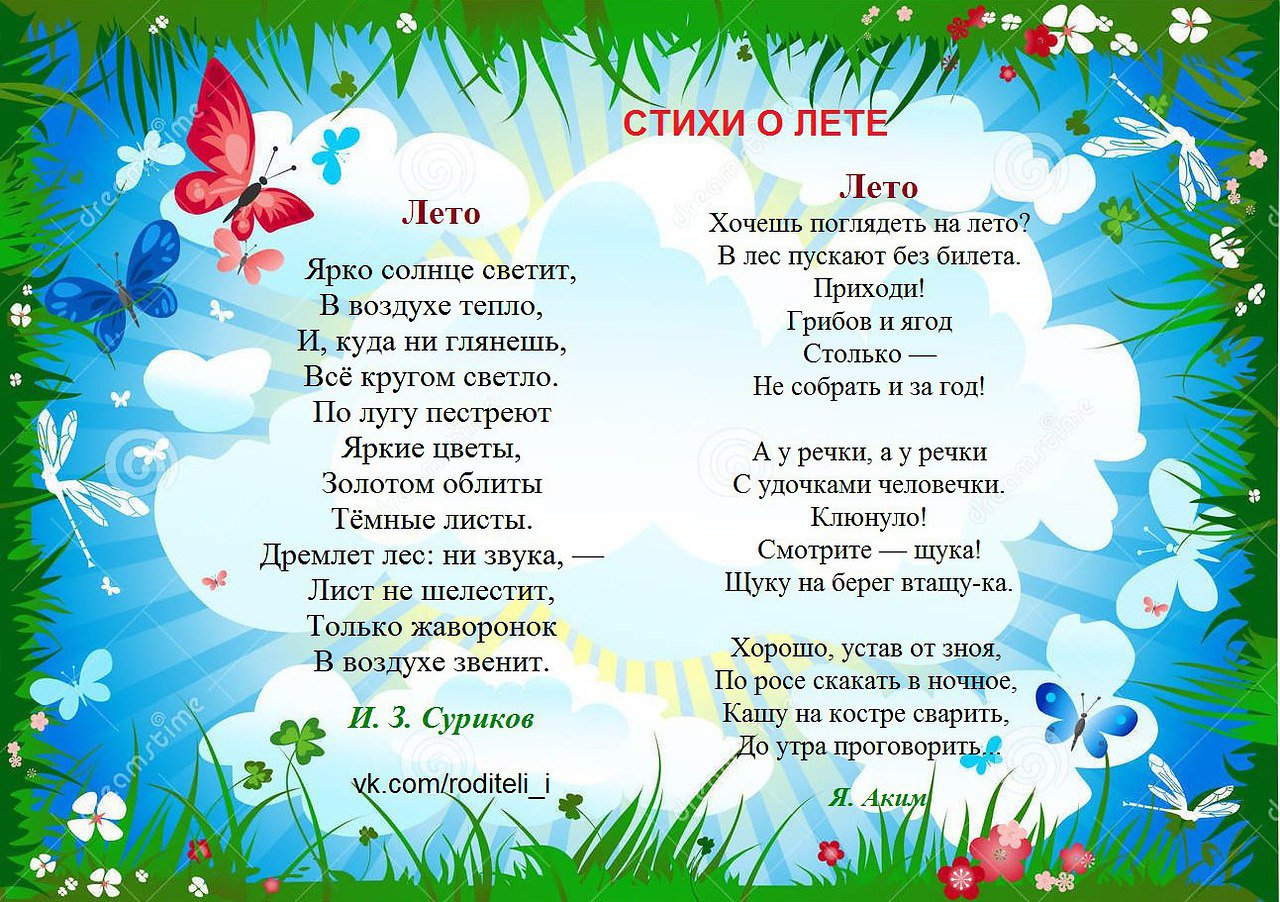 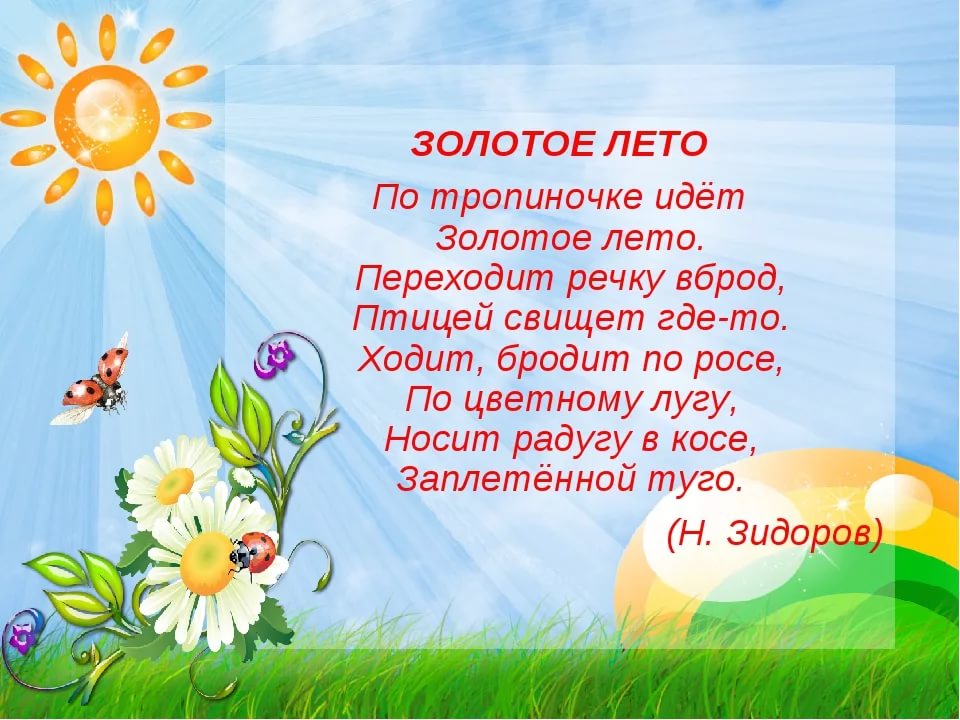 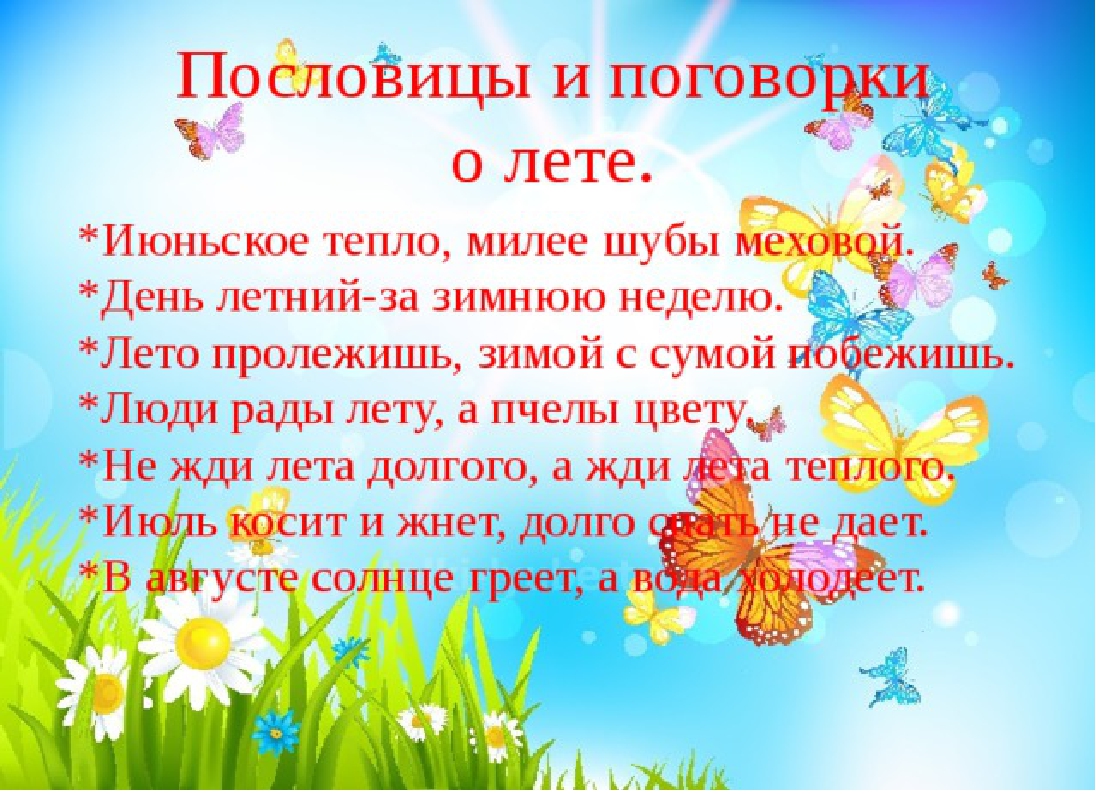 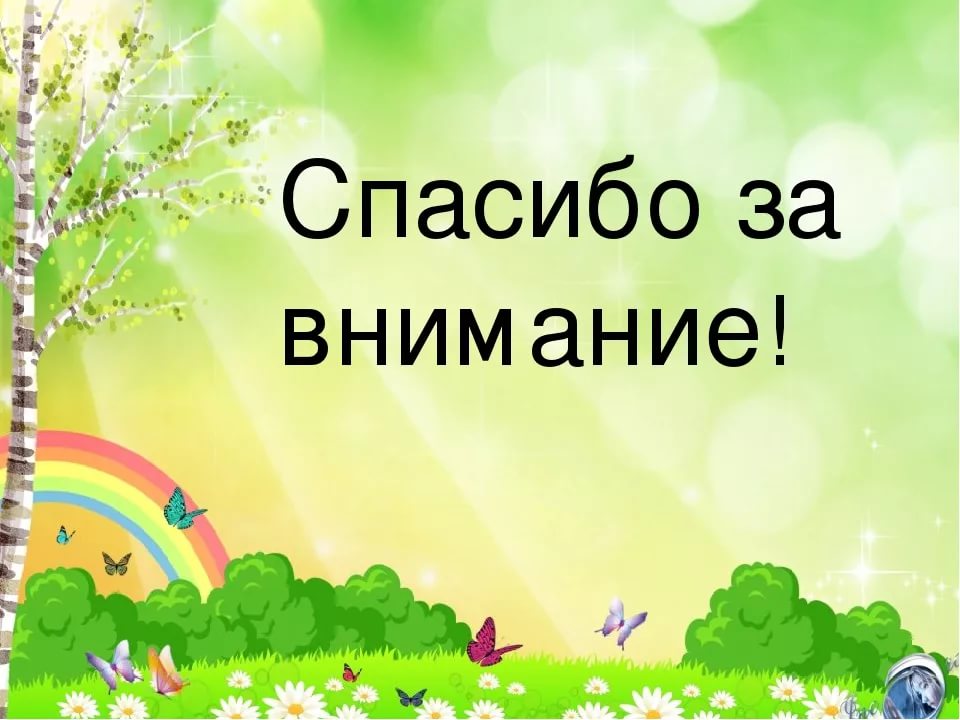